РАДУГА
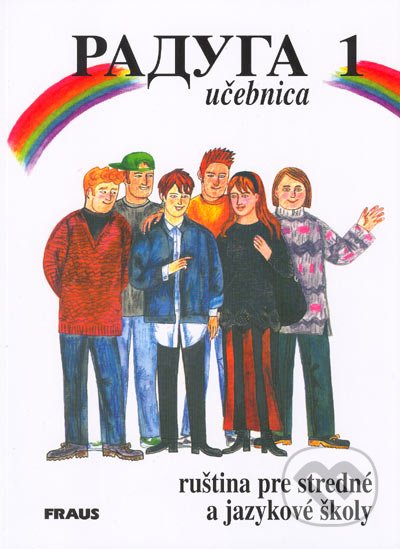 Hana Sojková, UČO 447601
учебный комплекс Радуга написали авторы: Елинек, Фолпрехтова, Хржибкова, Жофкова
издавательством является ФРАУС
Радуга имеет три тома
учебный комплекс предназначен для учеников средней школы
каждый том состоит из учебника, рабочей тетради, методического пособия для преподавателя, аудиокассеты и сборника языковых и коммуникативных игр.
учебник
каждый учебник разделен на несколько лекций (первый том состоит из 10 лекций, второй том из 8 лекций, третий том из 5 лекций)
Лекции делятся ещё на отдельные части (в первом учебнике делятся на 3, во втором на 2, в третьем на 4 части)
учебники соответствуют языковым уровням А1, А2 и Б1 (они должны подготовить ученика к экзамену на аттестат зрелости)
в первом и втором томе находятся иллюстрации, в третьем томе уже фотографии
учебник
в каждой лекции текст по теме, словарный запас, упражнения к тексту, грамматика и упражнения по грамматике
основная линия включит учебный материал, который должны овладеть все ученики, фиолетовым цветом в учебнике дополнительный материал и жёлтым цветом то, что расширительный материал (это, например, песни, тексты, интересные факты и тд.) 
в каждой лекции упражнения, которые развивают письменную речь, устную речь, слушание и чтение
рабочая тетрадь
принадлежит к каждому учебнику
в рабочей тетради упражнения, в которых ученик тренирует:
обозначение ударений и интонационных конструкций
Дополнение букв, окончаний или слов, которые отсутствуют
Переведение упражнений с русского на чешский и наоборот
Употребление одного слова в разных значениях
Составление рассказа
правильное употребление глаголов и тд.
сборник языковых и коммуникативных игр
принадлежит к каждому учебнику
У каждой игры мы найдем инструкцию для учителя, организацию, пособие, цель игры, другие варианты и правильное решение
игры повторяют словарный запас и грамматику
+ дополнительные и расширительные материалы в учебнике
+ грамматика связана с темой лекции
+ сборник языковых и коммуникативных игр

очень мало упражнений для освоения азбуки
не имеет доазбучный период
большое спасибо за внимание!